Tips and Data Resources for Research in Graduate School
Joshua Conrad Jackson

Kellogg School of Management, Northwestern University
Booth School of Business, University of Chicago
Easy to Find Generic Advice; Hard to Know What is Valuable
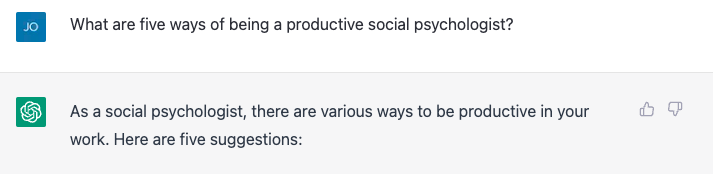 Conduct research

Collaborate with other researchers

Teach and mentor students

Engage with the public and policymakers

Stay up-to-date with the latest research
[Speaker Notes: Hard to define productivity]
Easy to Find Generic Advice; Hard to Know What is Valuable
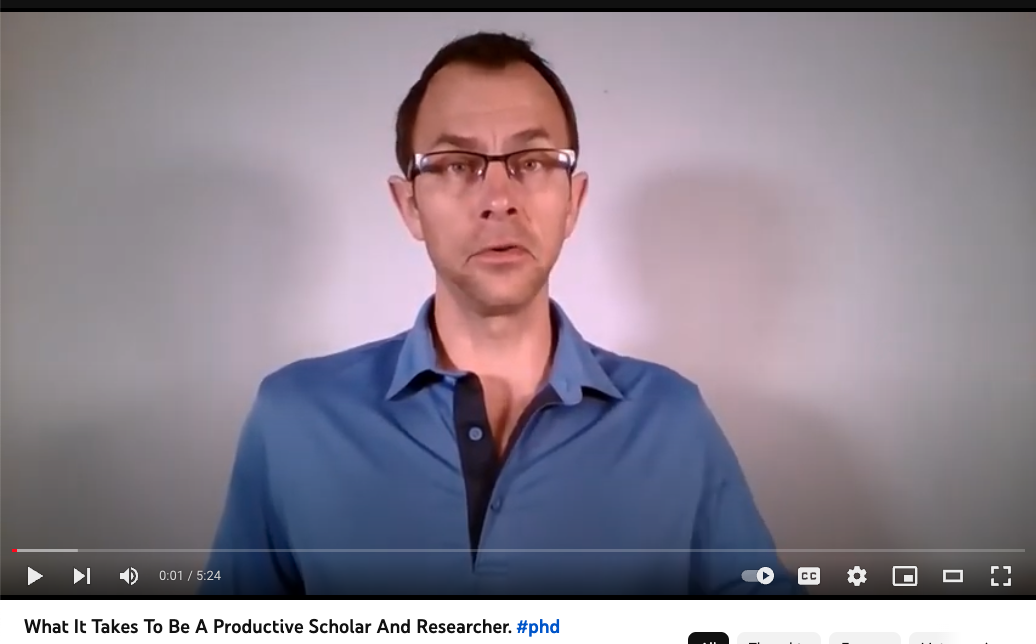 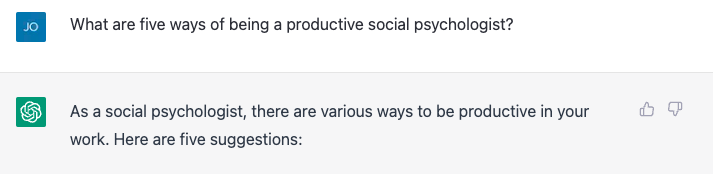 Conduct research

Collaborate with other researchers

Teach and mentor students

Engage with the public and policymakers

Stay up-to-date with the latest research
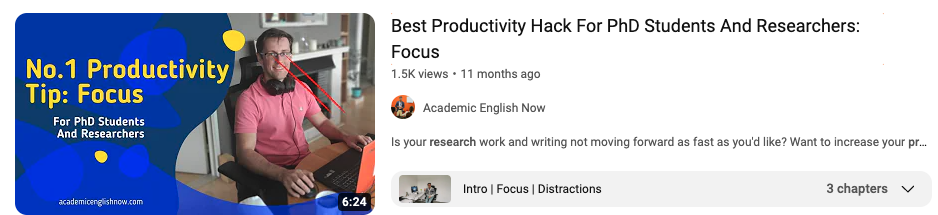 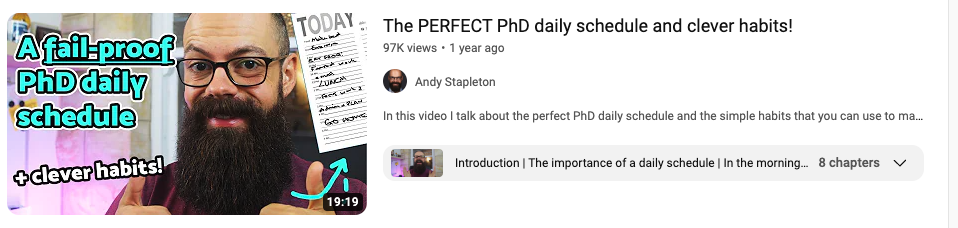 [Speaker Notes: Hard to define productivity]
Overview of Talk
1. Hopefully, Something for Most People: 
Ten concrete tips for graduate students

2. Something for Everyone: 
Finding free datasets
Slides hosted at:
Ten Concrete Tips For Graduate Students
There is no rush to start graduate school
If a high-status person doesn’t respond to the first email, try emailing again
Find collaborators/mentors who intrinsically care about your projects
Ask your advisor if you can co-review; you will learn common errors in early-stage papers
Don’t take RAs just because they email you; always have a clear idea of their role
Learn how to code early in graduate school (Udemy, Coursera)
More time writing will translate to more papers
Apply for awards; fewer people apply than you think
Prioritize papers with recent revise or reject decisions
Start testing hypotheses in secondary data before moving to primary data collection
Cross-Cultural Datasets: Modern Nations
Cross-Cultural Datasets: Non-Industrial or Historical Societies
Comprehensive United States Data
High-Quality Longitudinal Data
Accessing Big Data on the Internet
Dataset Aggregators
Overview of Talk
1. Hopefully, Something for Most People: 
Ten concrete tips for graduate students

2. Something for Everyone: 
Finding free datasets
Slides hosted at:
Thank you!
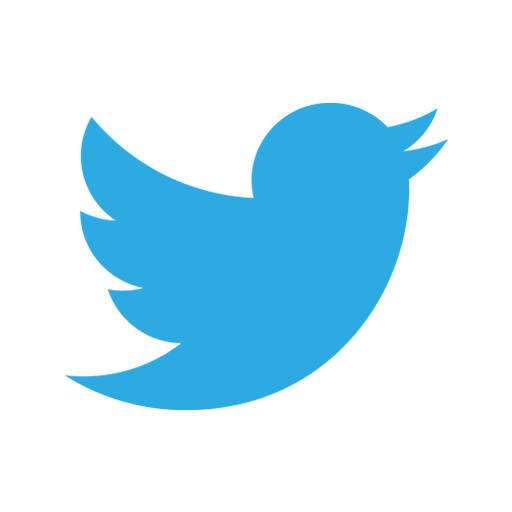 @josh_c_jackson

www.joshuaconradjackson.com

joshua.jackson@chicagobooth.edu
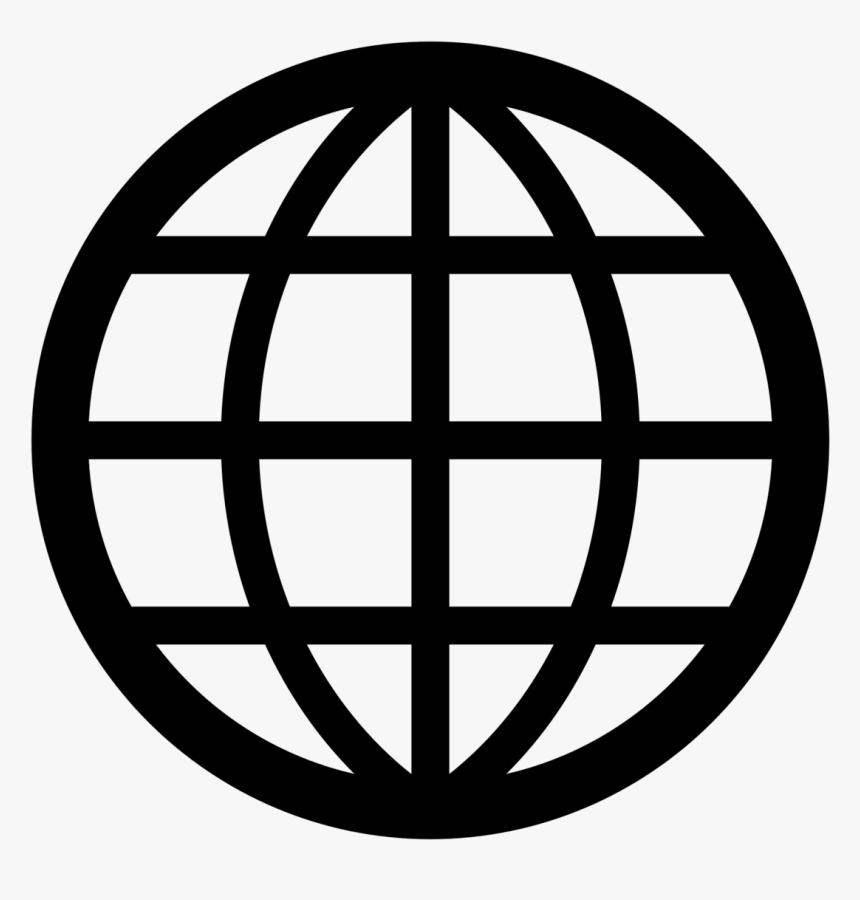 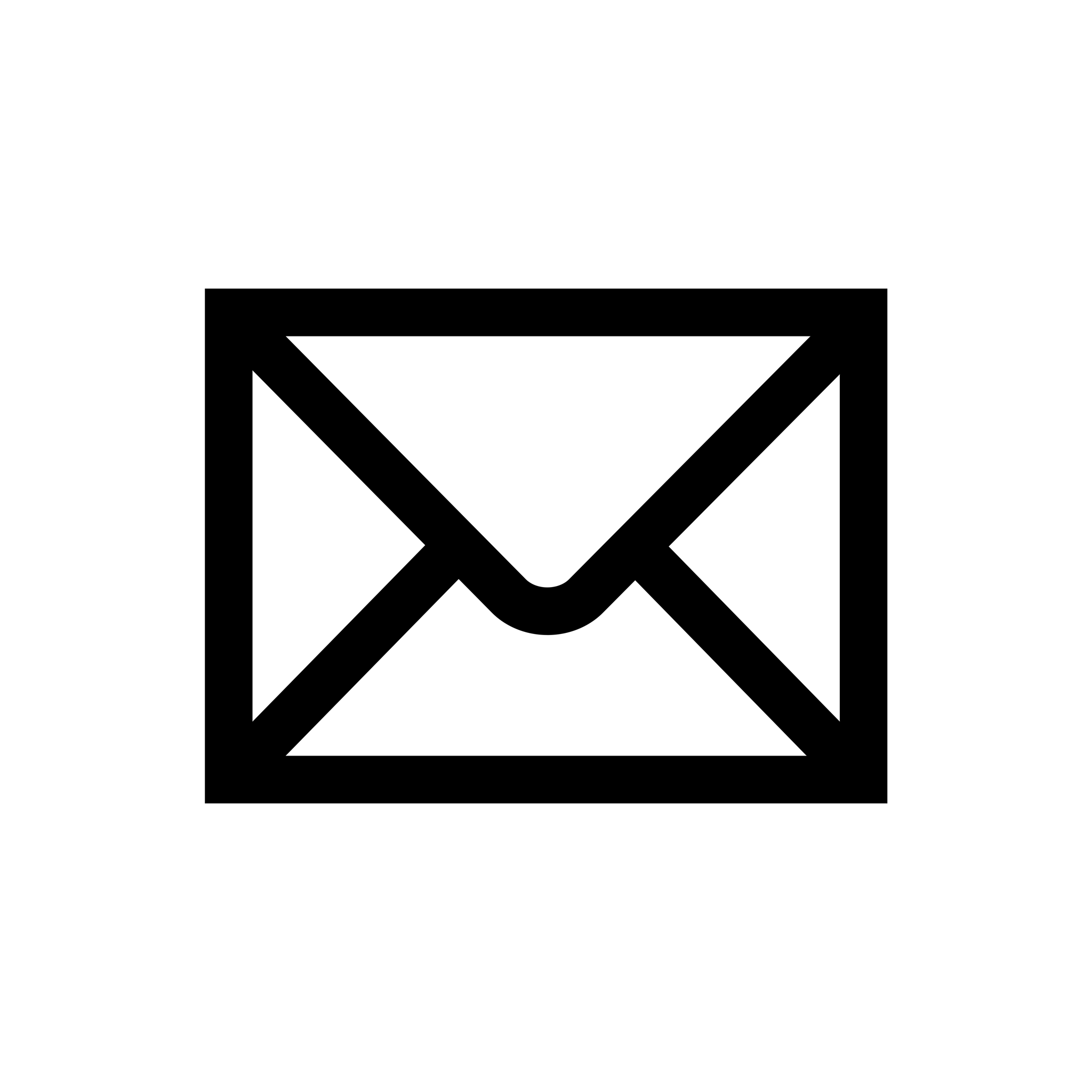 Slides hosted at: